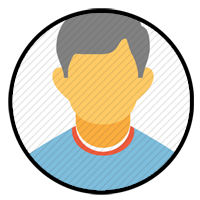 ADDRESS: HAUPTSTRASSE 15, 28000 BREMEN
PHONE: 01234 567891
EMAIL: mail@mail.com
WEBSITE: www.domain.com
Hans MUSTERMANN
Gesuchte Stellung
ZIELE
PERSÖNLICHKEIT
Kompetenz 1
Kompetenz 2
Kompetenz 3 
Kompetenz 4
Kompetenz 5
Beschreiben Sie kurz Ihre Karriere, Ihre Hauptkompetenzen für den Job und Ihre Karriereziele . Dies ist eigentlich eine Einführung zu Ihrer Bewerbung.
BERUFSERFAHRUNG
Hauptkompetenzen
Kompetenz 1
Kompetenz 2
Kompetenz 3 
Kompetenz 4
Kompetenz 5
FIRMENNAME | 2000 – 2003 – Stellung
Beschreiben Sie hier Ihre Aufgaben dieser Stellung. Beschreiben Sie außerdem Ihre Projekte und die erzielten Resultate. 

FIRMENNAME | 2000 – 2003 - Stellung
Beschreiben Sie hier Ihre Aufgaben dieser Stellung. Beschreiben Sie außerdem Ihre Projekte und die erzielten Resultate. 

FIRMENNAME | 2000 – 2003 - Stellung
Beschreiben Sie hier Ihre Aufgaben dieser Stellung. Beschreiben Sie außerdem Ihre Projekte und die erzielten Resultate.
Sprachen
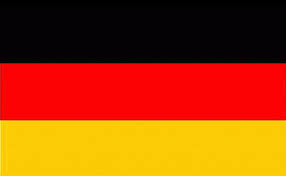 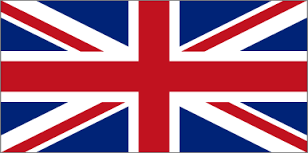 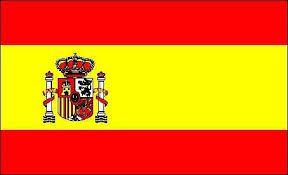 AUSBILDUNG
AUSBILDUNG | 2000 – 2003
Beschreiben Sie die Besonderheiten dieser Ausbildung: Diplome, spezielle Optionen , etc ...

AUSBILDUNG | 2000 – 2003
Beschreiben Sie die Besonderheiten dieser Ausbildung: Diplome, spezielle Optionen , etc ...